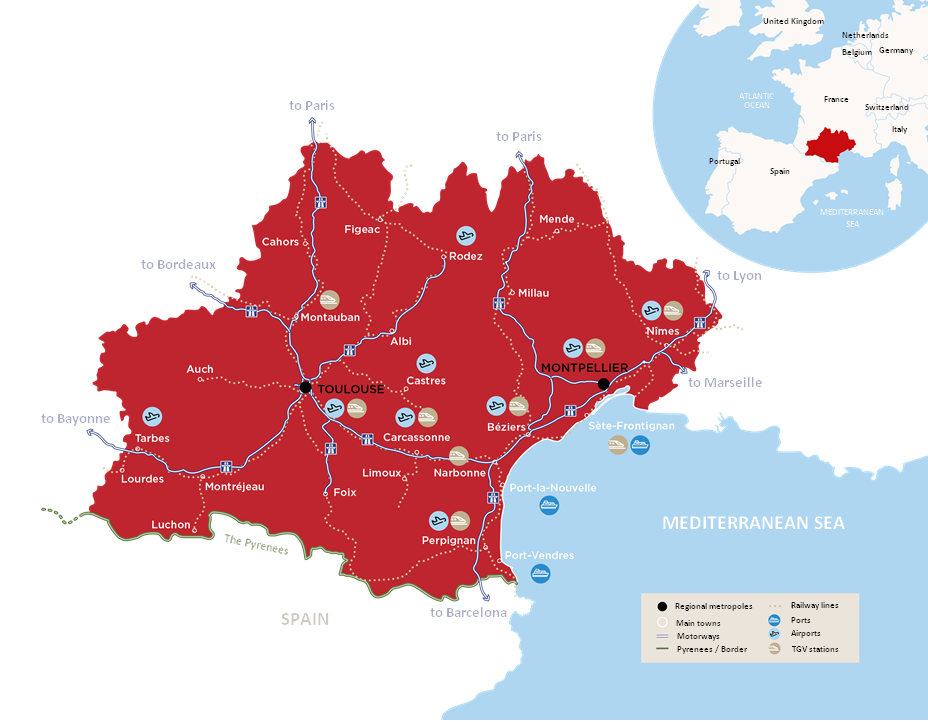 OCCITANIE in the south of France

One of Europe’s most 
attractive regions
6 million 
inhabitants

+50,000
new
inhabitants per year
Montpellier
Toulouse
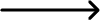 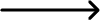 Algiers 1h15
Frankfurt 1h45
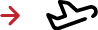 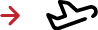 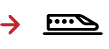 London 1h55
Marseille 1h35
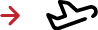 Amsterdam 1h55
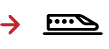 Lyon 1h40
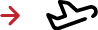 Bordeaux 2h10
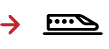 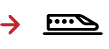 Paris 3h15
Paris 4h15
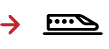 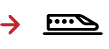 Barcelona 3h20
OCCITANIE 

Pioneering the shift to a more responsible world
VISIONARY
a spirit of innovation, the future is already here
MONTPELLIER
TOULOUSE
INGENIOUS
brimming with talent 
and know-how
COMMITTED
respect for the resources 
of the planet
WELCOMING 
AND SUPPORTIVE
no-one is left behind
Sectors of excellence
IN OCCITANIE
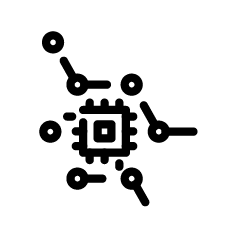 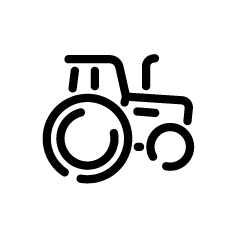 DIGITAL
AI, high performance calculation, cybersecurity, spatial data…
AGRICULTURE & FOOD
High quality, organic and 
innovation-oriented products
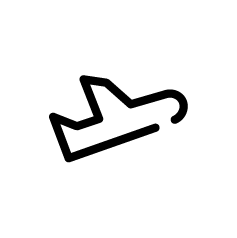 AERONAUTICS
World leader in aeronautics, where green aircraft is about to take off
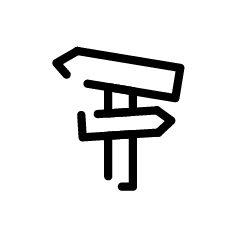 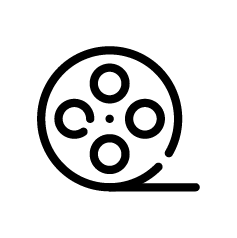 TOURISM
Committed to sustainability
CULTURAL AND CREATIVE INDUSTRIES
New imaginary worlds come to life
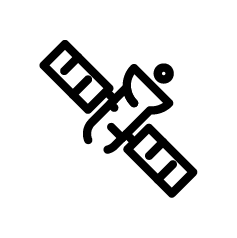 SPACE
Main hub for European space activities. 
Occitanie, one step ahead
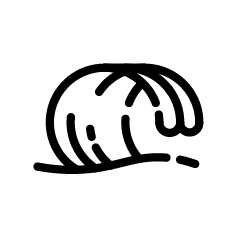 SEA
The blue economy sets sail for success
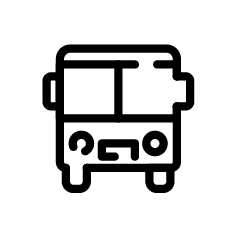 SMART AND SUSTAINABLE 
MOBILITY 
Decarbonising transport with innovative solutions
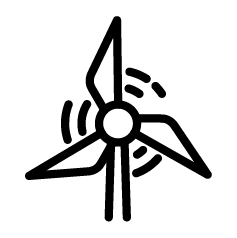 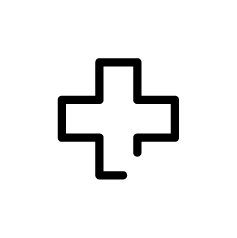 RENEWABLE ENERGIES 
On the way to becoming the 1st “positive 
Energy” region in Europe
HEALTHCARE
World excellence hub for oncology & one Health
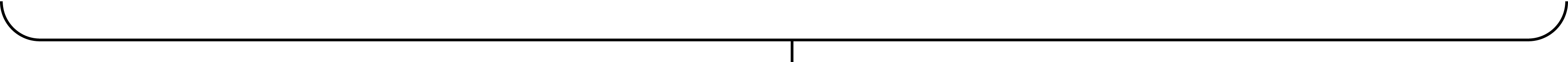 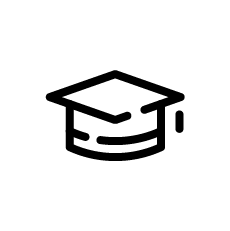 HIGHER EDUCATION AND RESEARCH
Training new talent and shaping future skills
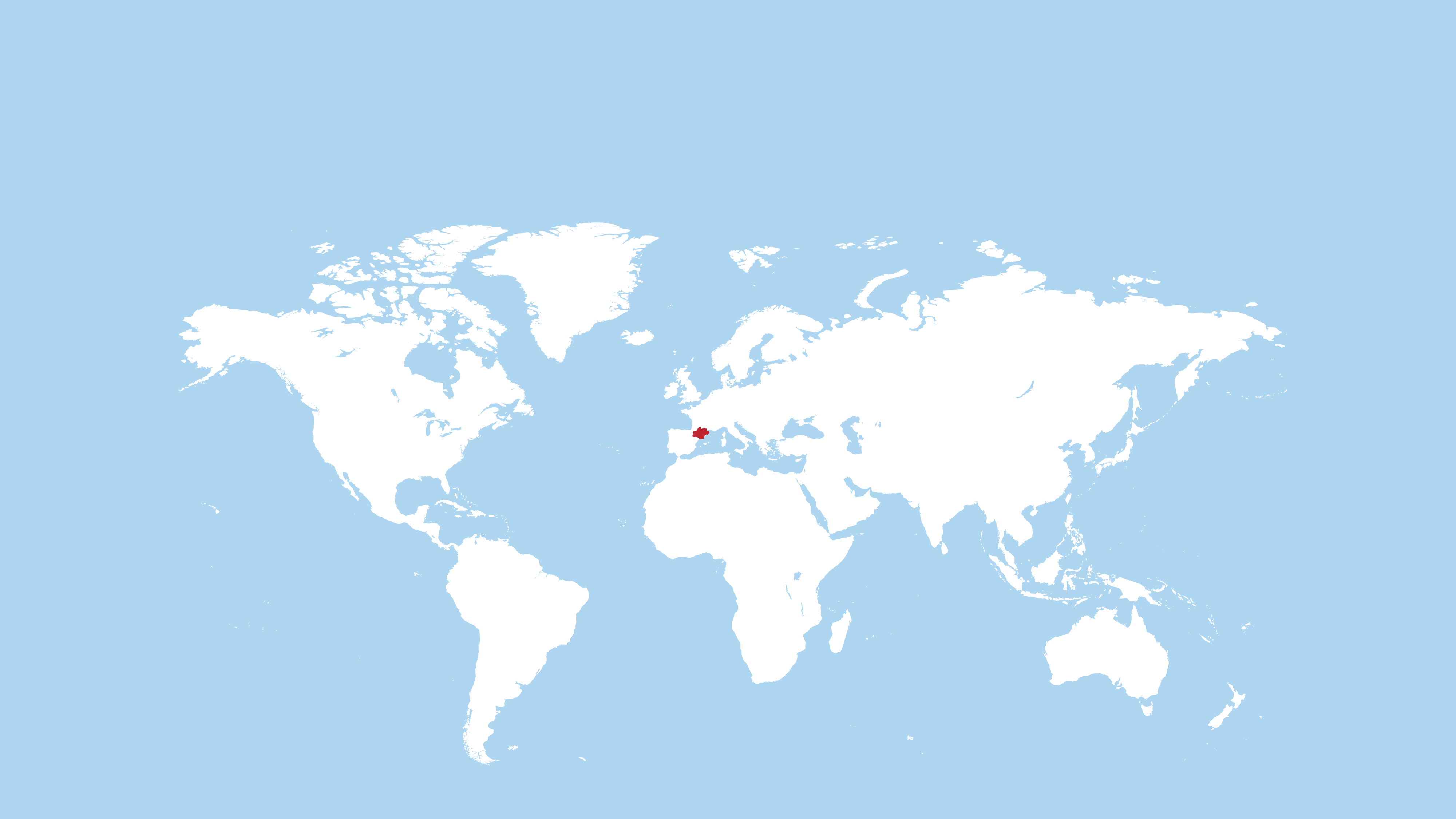 Open to the world with 6 representative offices worldwide: Maisons de l'Occitanie
BRUSSELS
HAMBURG
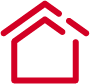 SHANGHAI
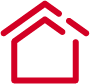 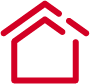 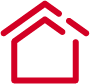 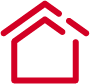 NEW-YORK
TOKYO
CASABLANCA
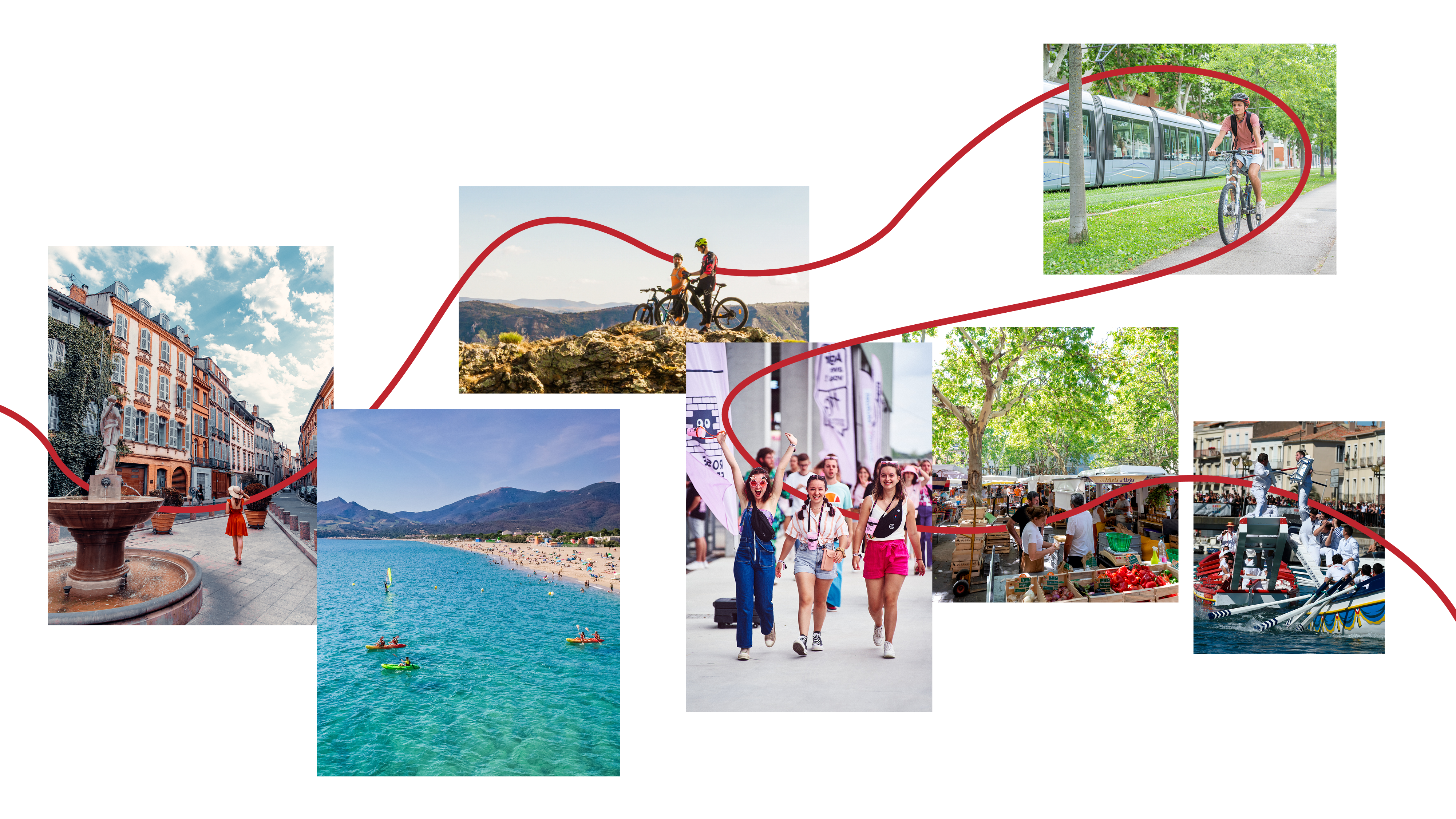 OCCITANIE
High quality infrastructures and attractive lifestyle
WORTH EXPLORING
AUTHENTIC
TEAM SPIRIT
CAREFUL
WELCOMING